Exploring New Brunswick Business Ideas
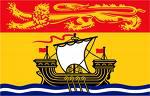 Entrepreneurship 110
Made in New Brunswick Success…
think of as many successful
made-in-NB businesses 
as you can?
We’re more than...
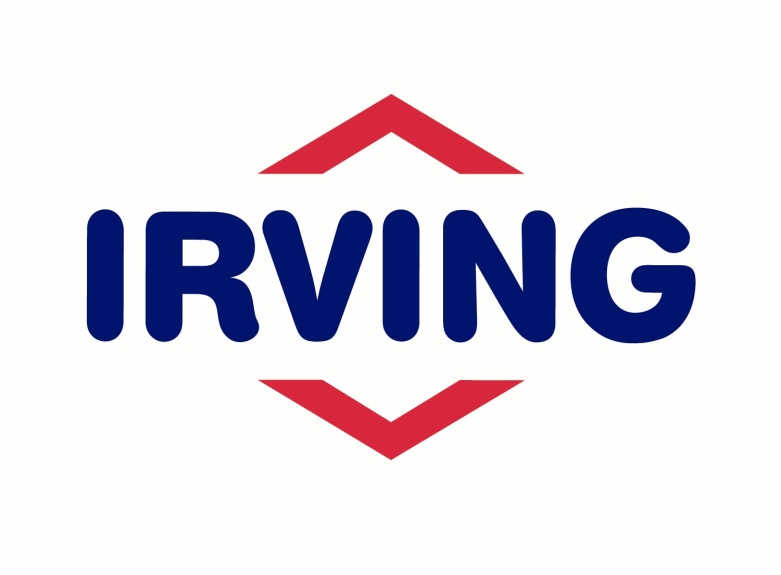 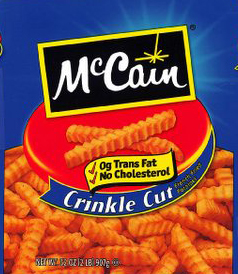 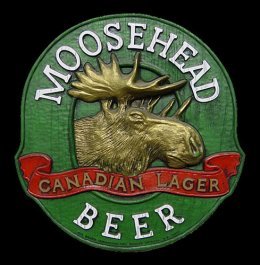 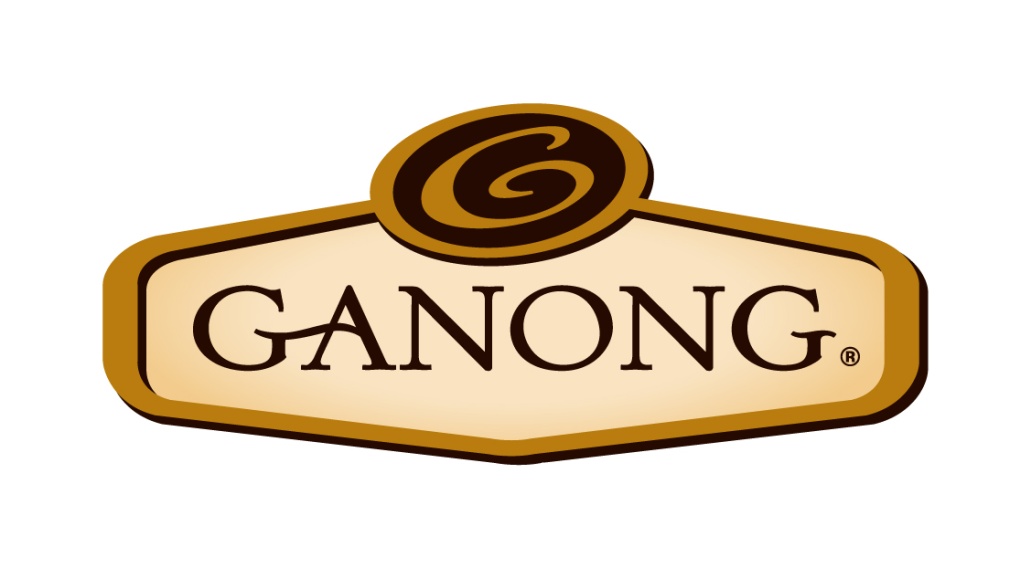 Cheesy Video Time!!
http://www.gnb.ca/0398/index-e.asp 

Promotional video for potential investors in New Brunswick.

DURING WATCHING
What do they highlight on the map?
Write down three potential industries that entrepreneurs could explore
Write down three advantages that would appeal to investors.
LG 4.1 Shipping/Port
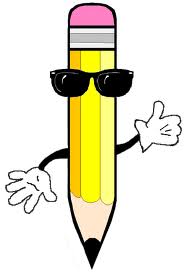 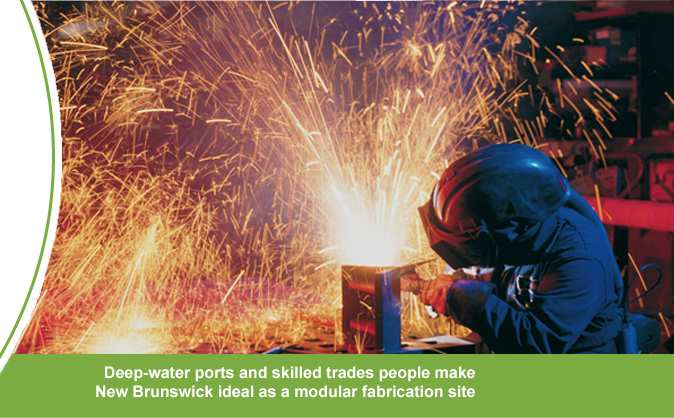 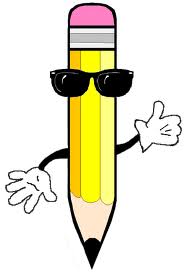 LG 4.2: Agri-Food
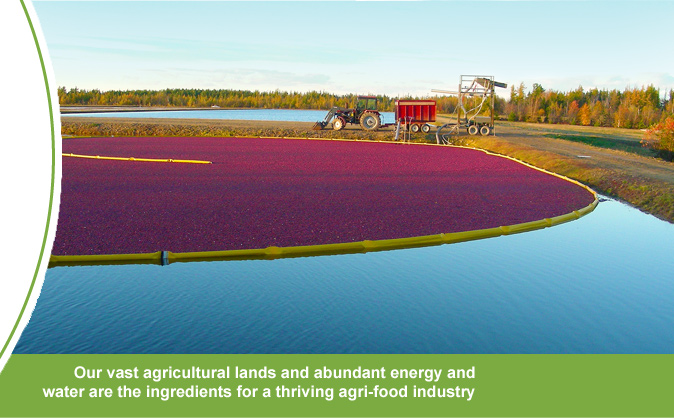 NB’s Major Crops
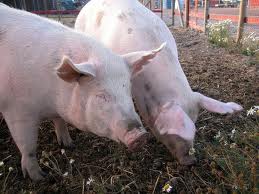 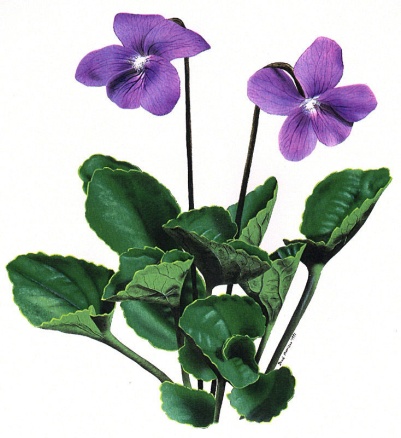 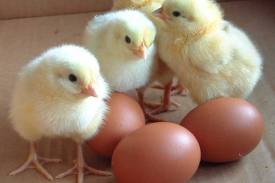 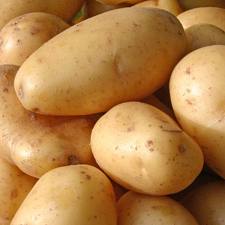 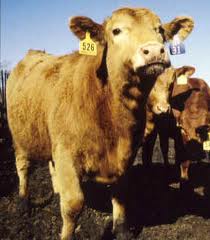 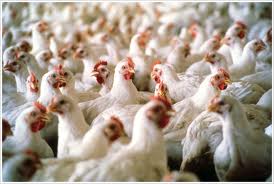 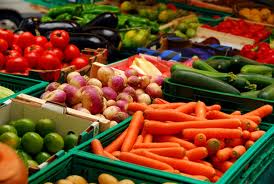 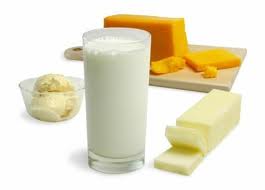 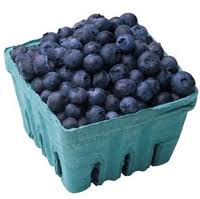 LG 4.3 Information Technology
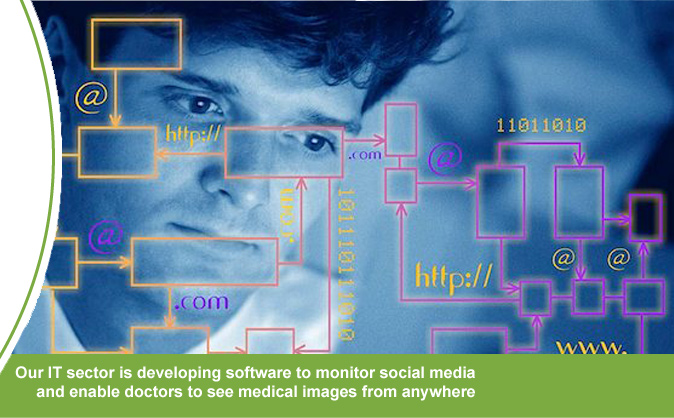 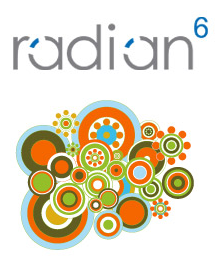 Radian6
Monthly fee – companies sign up and can track and analyze with everything that is said about them on social media cites.

Got their first client in January, 2008

Now – has 1500 clients including: Dell, Microsoft, Pepsi and Kodak

Head office in Fredericton
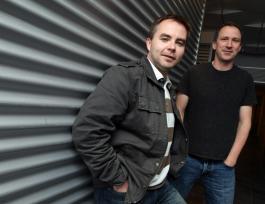 Started by...
Two guys from NB got a loan from The NB Innovation Foundation in 2006 for $50,000
Chris Newton, Miramichi
Chris Ramsey

Newton and Ramsey sold the company for $326 million to a San Francisco tech company


http://www.nytimes.com/2010/02/09/business/media/09adco.html
LG 4.4 Life Science Sector
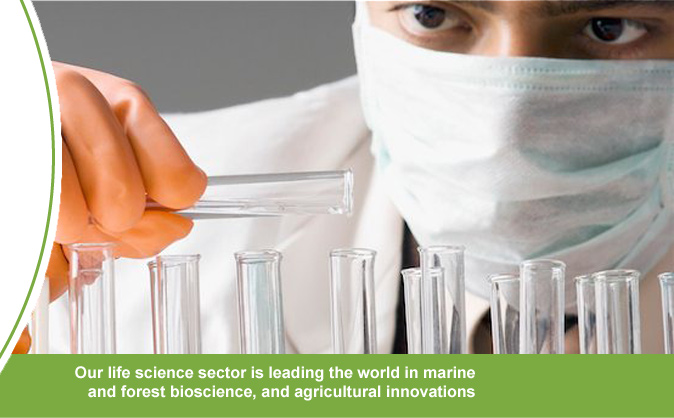 LG 4.5 Flight Simulation
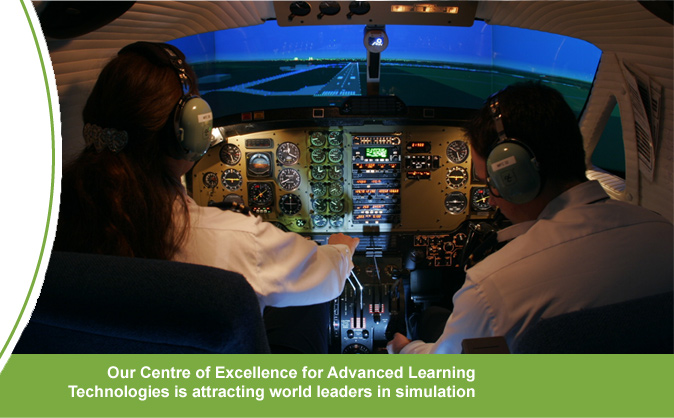 LG 4.6: Forestry
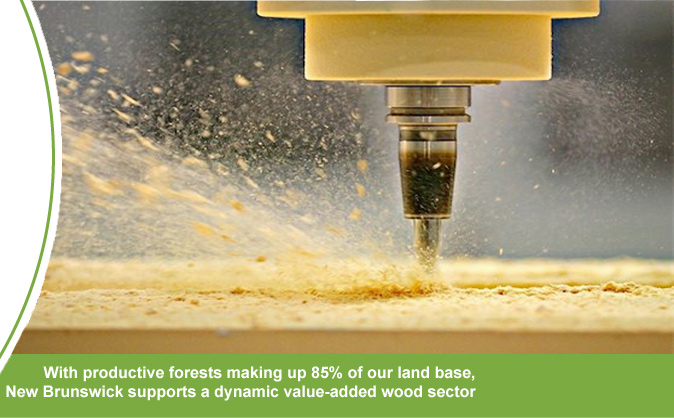 Now Complete the Assignment!
For each of the learning goals:

Research one business that already exists in New Brunswick. 
Be creative! Think of one way that an entrepreneur could benefit from that sector.